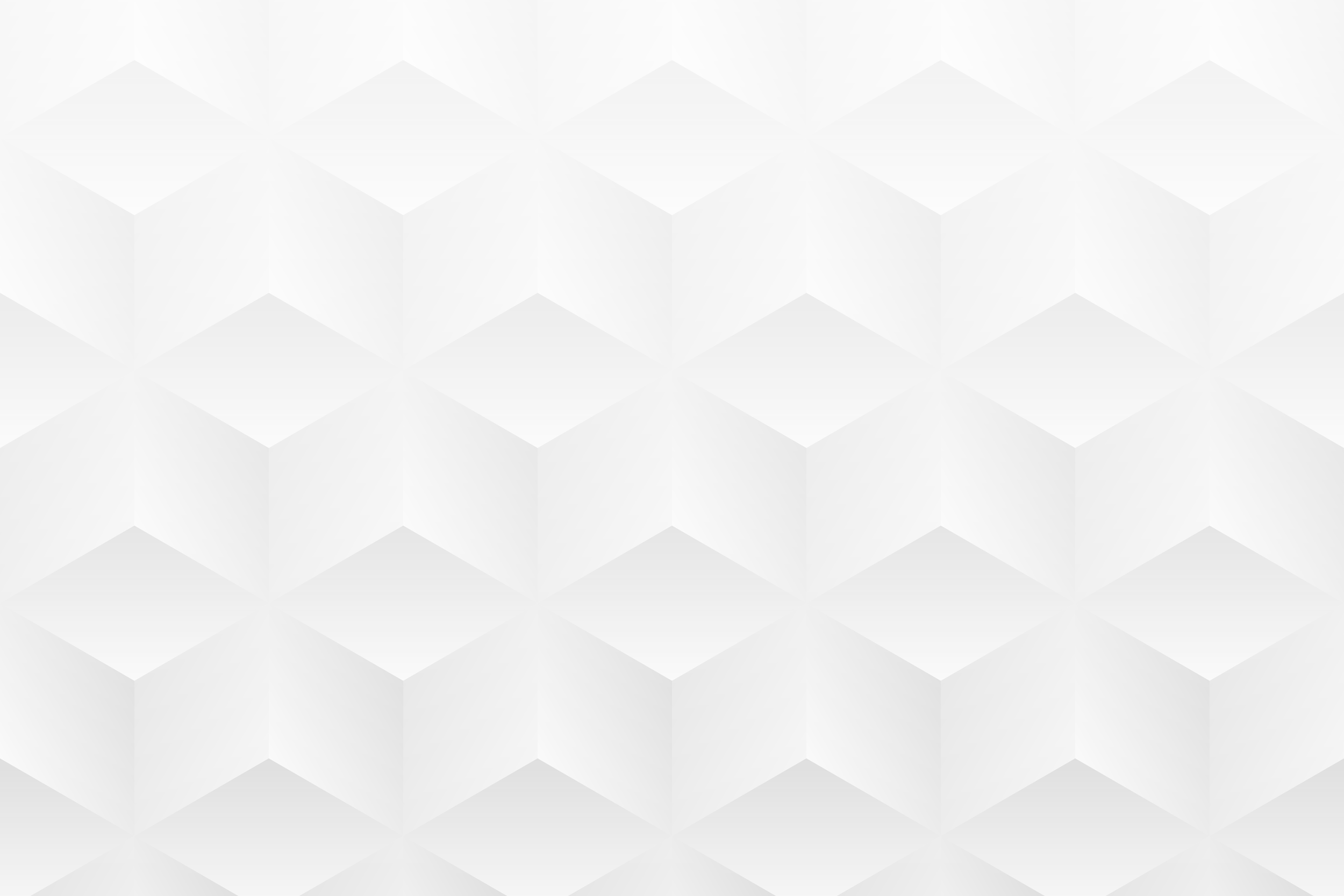 ANNUAL SOCIAL MEDIA REPORT TEMPLATE
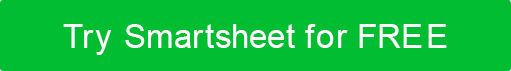 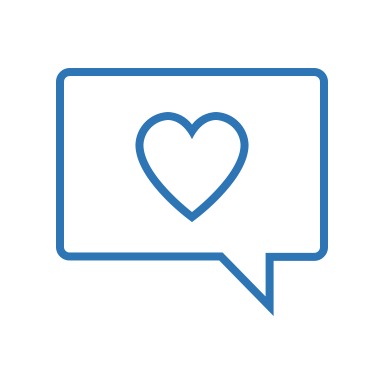 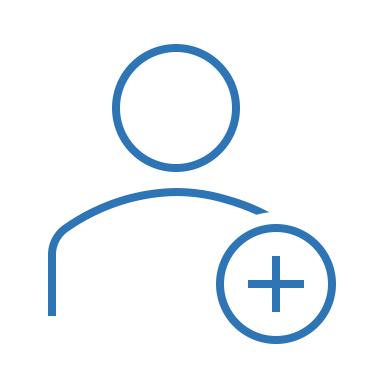 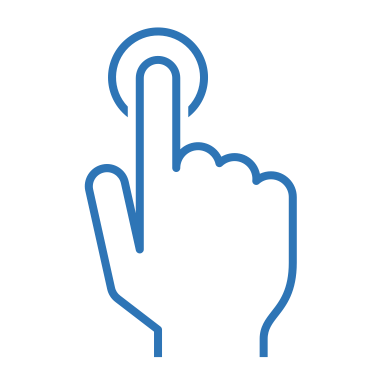 ANNUAL SOCIAL MEDIA REPORT PRESENTATION
PROJECT REPORT
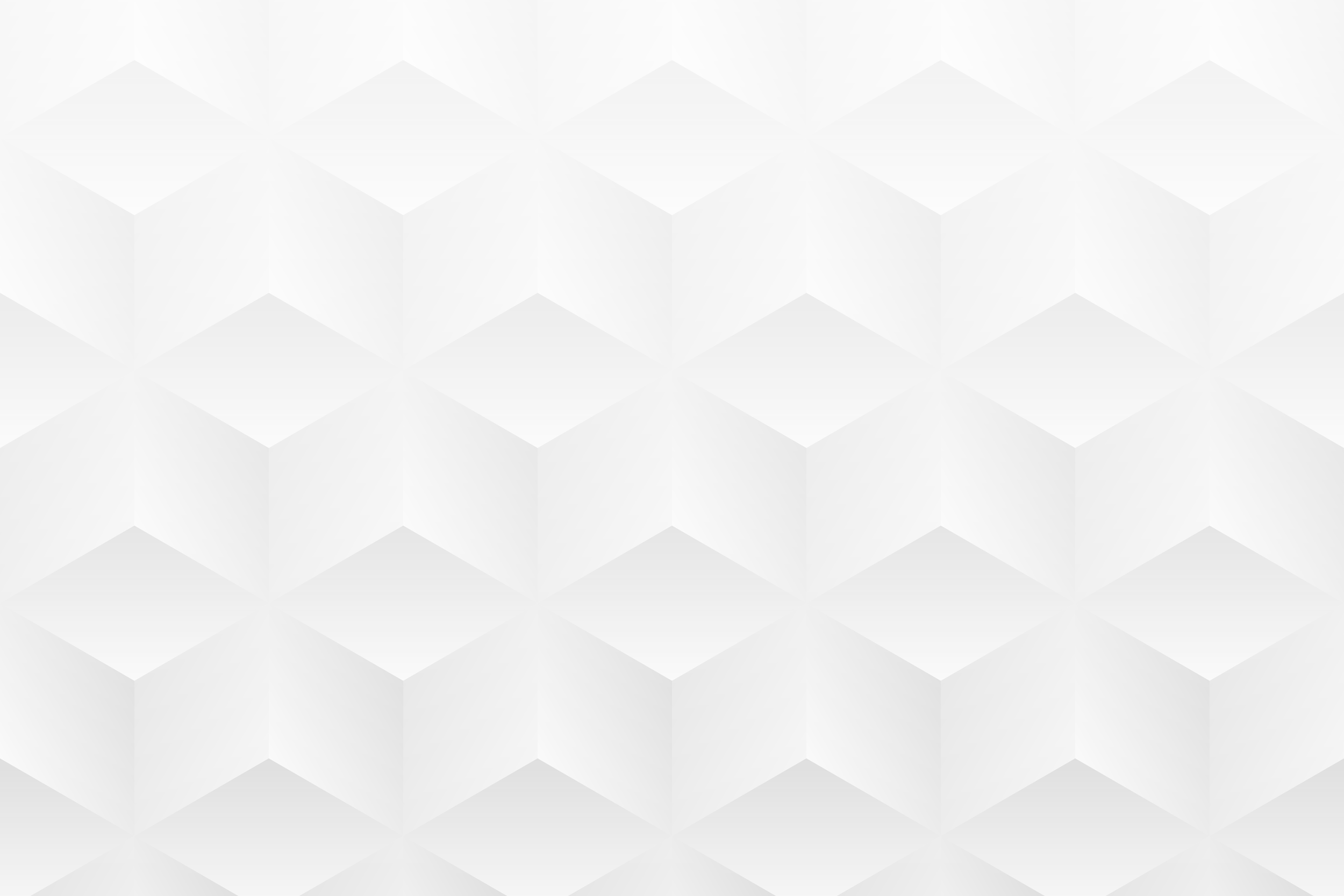 ANNUAL REPORT
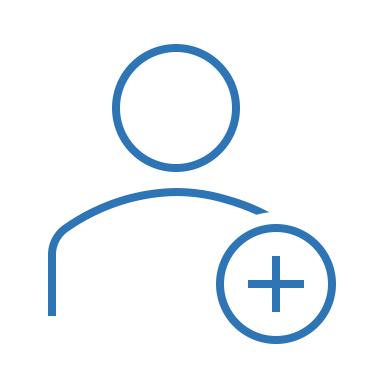 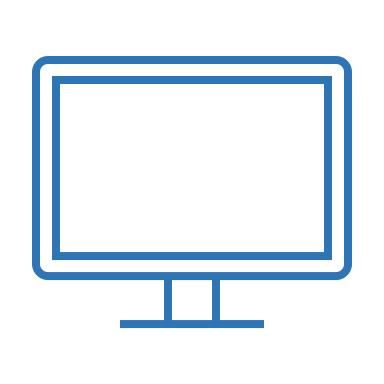 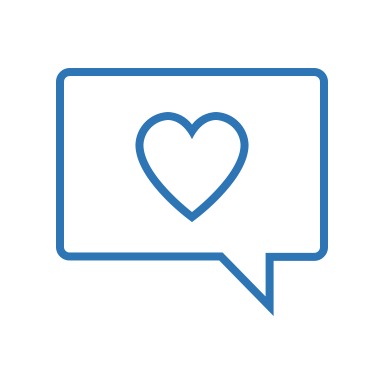 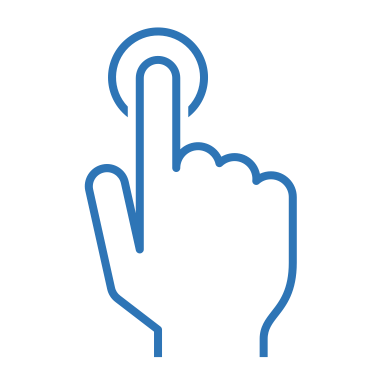 PROJECT REPORT
ANNUAL SOCIAL MEDIA REPORT
ANNUAL REPORT ANALYTICS
Users are to take a screenshot of the Social Media Analytics charts in the Excel version of this template to illustrate the following slides.
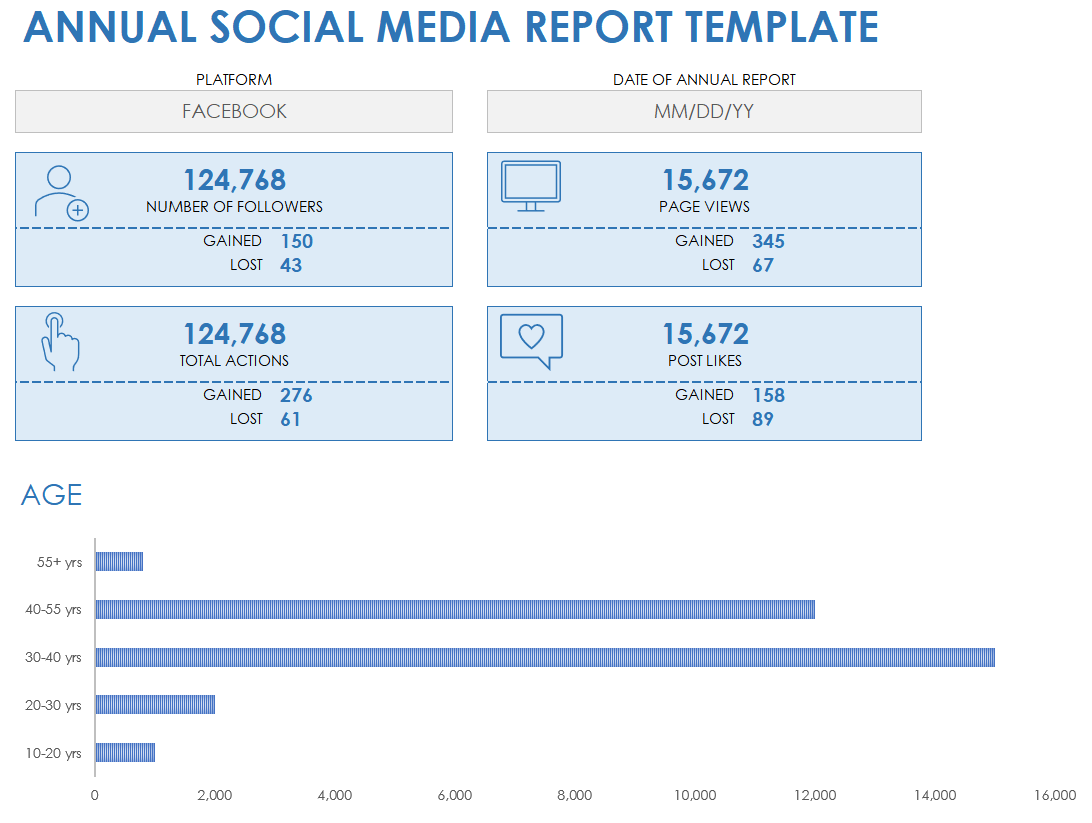 PROJECT REPORT
REPORT ANALYTICS
ANNUAL REPORT ANALYTICS
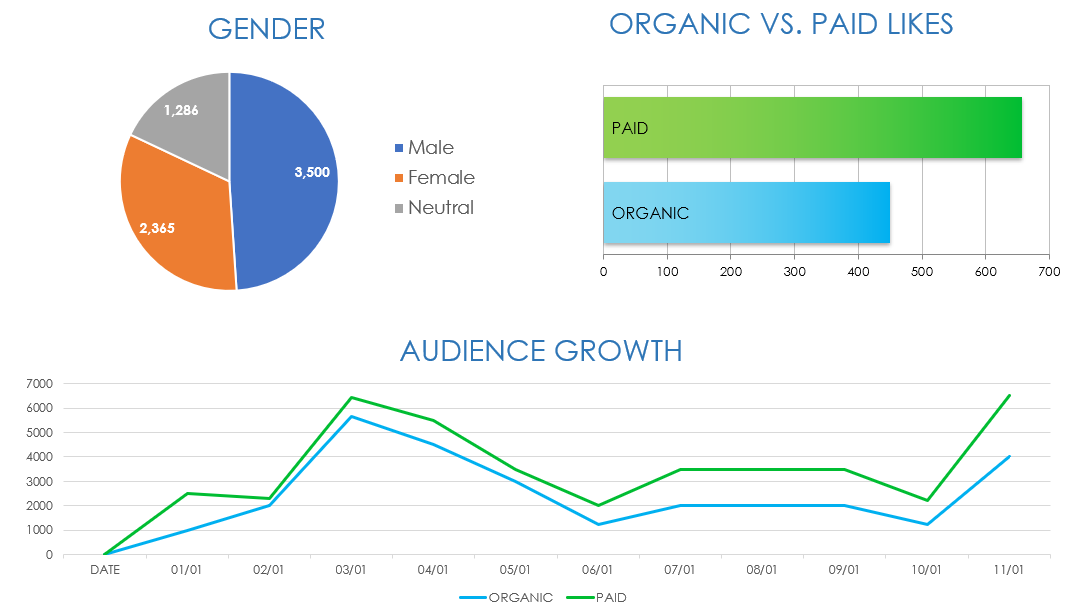 PROJECT REPORT
REPORT ANALYTICS
ANNUAL REPORT ANALYTICS
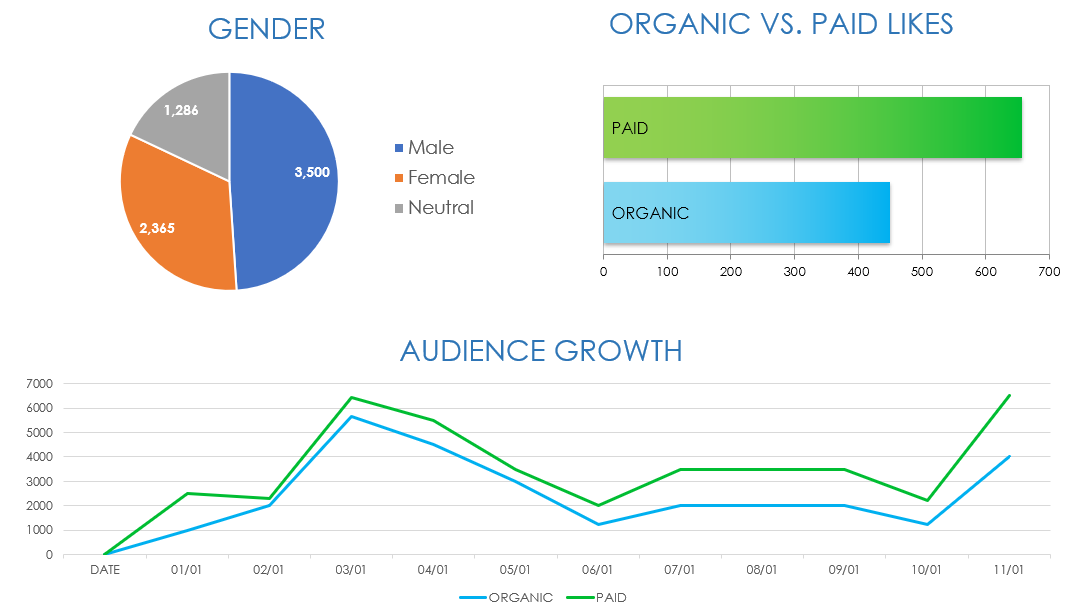 PROJECT REPORT
REPORT ANALYTICS
ANNUAL REPORT ANALYTICS
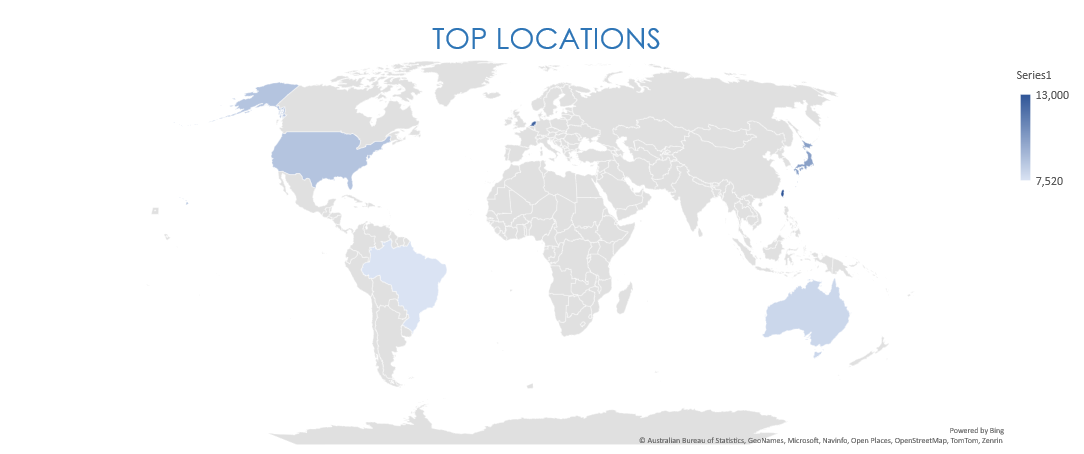 PROJECT REPORT
REPORT ANALYTICS
ANNUAL REPORT ANALYTICS
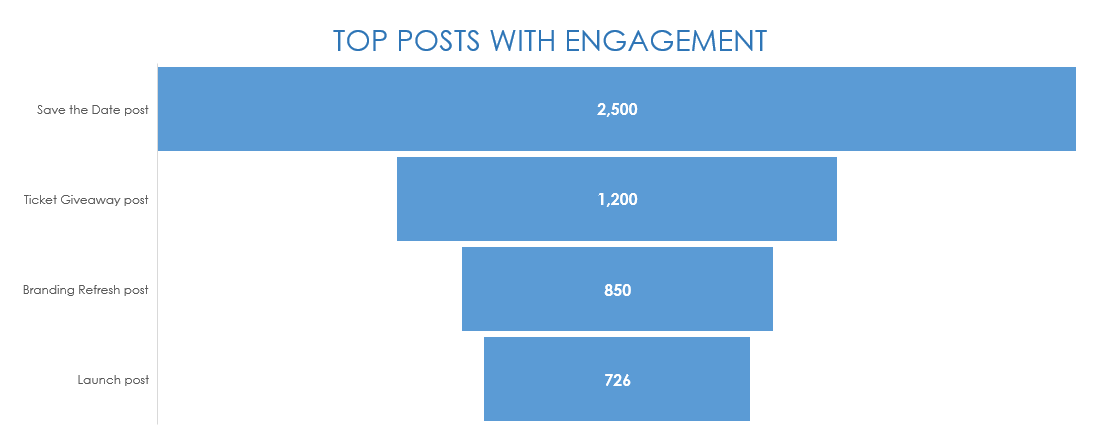 PROJECT REPORT
REPORT ANALYTICS
PROJECT REPORT